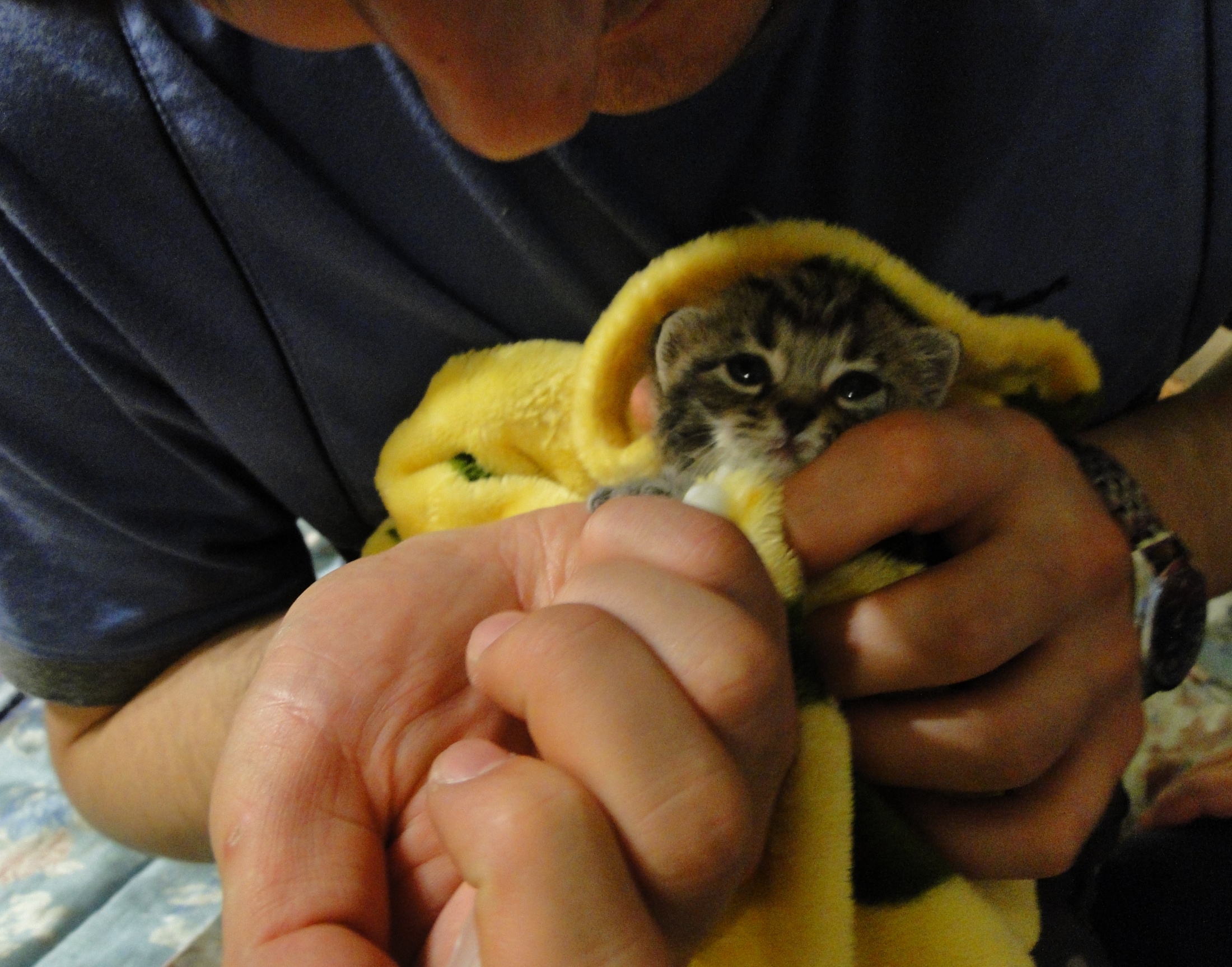 Презентация проекта«Семейство кошачьих»
Создала: Щербакова Мария Павловна.
Воспитатель МК ДОУ  №8 «Колокольчик»
пгт. Краскино
Приморский край
Представители семейства кошачьих являются хищниками и все без исключения питаются мясом. Все они - от маленькой черноногой кошки до огромного амурского тигра - отличные охотники.
Клыки и коренные зубы: Все кошачьи имеют длинные, изогнутые, конусообразные клыки, которыми они схватывают, удерживают и убивают добычу.
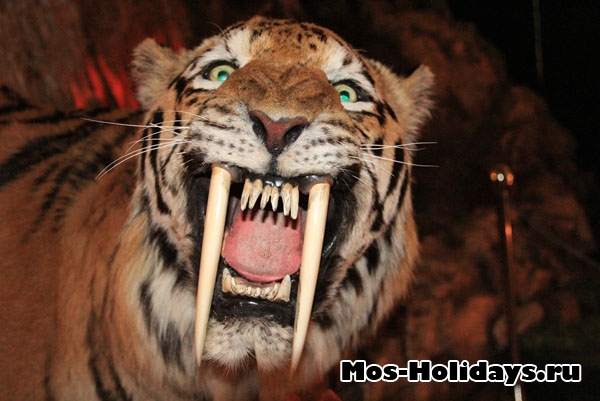 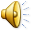 Происхождение кошачьих. Первые подобные кошек животные появились на нашей планете около 50 миллионов лет назад. На протяжении следующих 25 миллионов лет в процессе эволюции из них сформировались ранние современные виды кошек, населяющих земной шар и сейчас.Одним из самых известных доисторических хищников был саблезубый тигр, живший в лесах ЗО миллионов лет назад. По неизвестным для науки причинам он вымер около 8 тысяч лет назад.
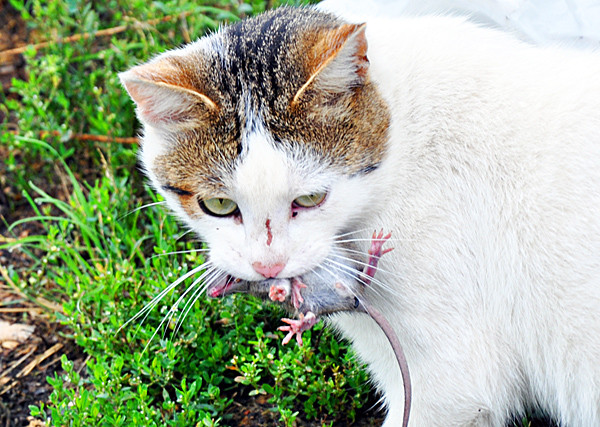 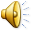 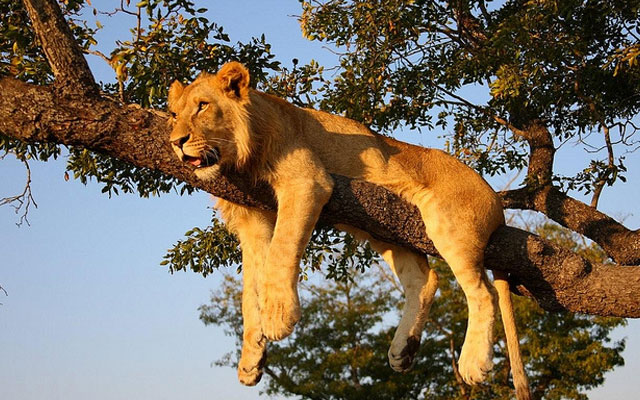 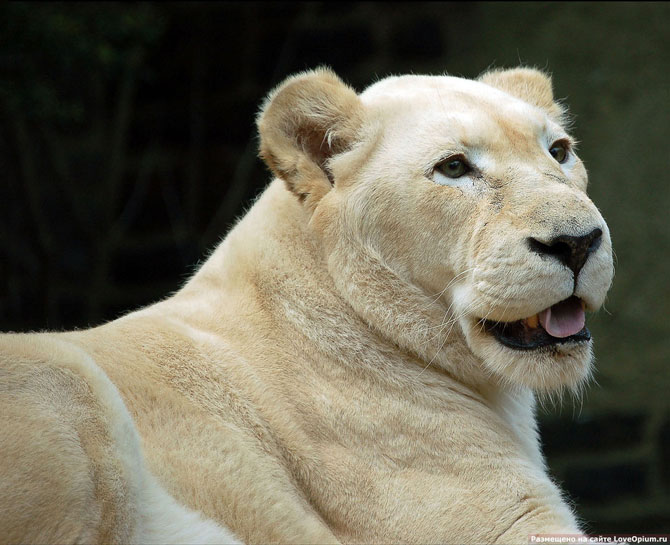 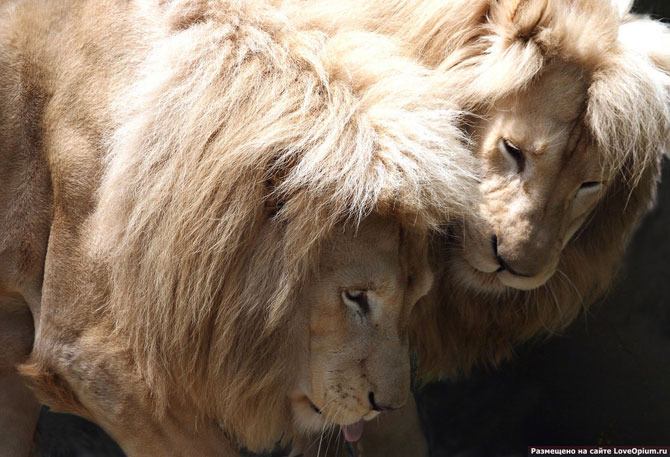 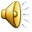 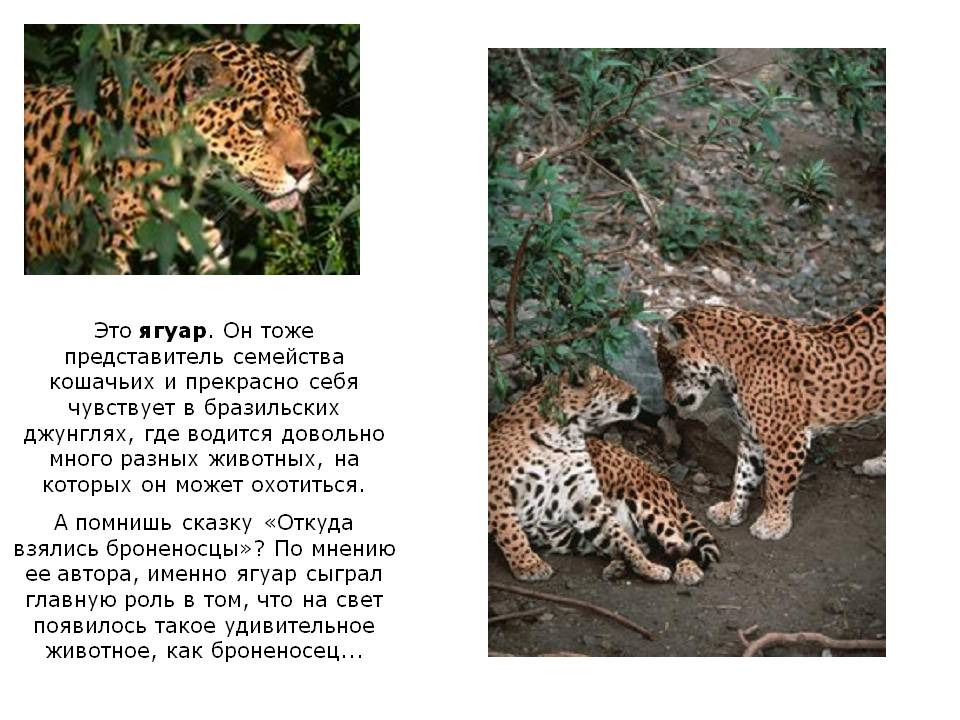 Ягуаранди
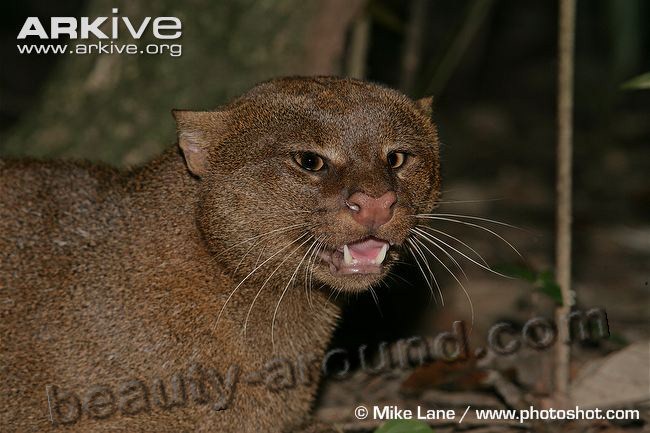 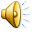 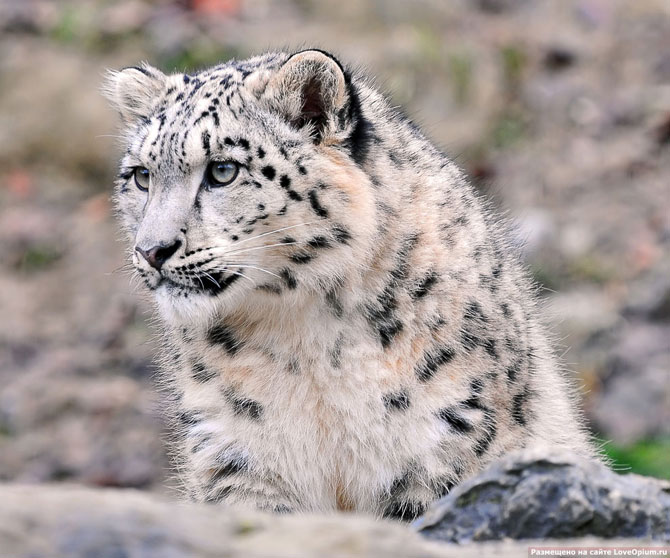 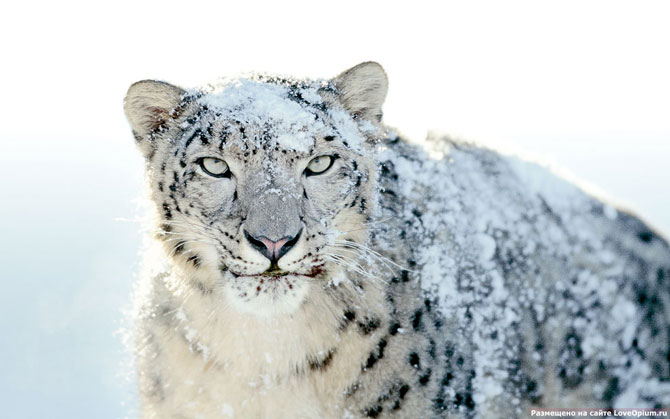 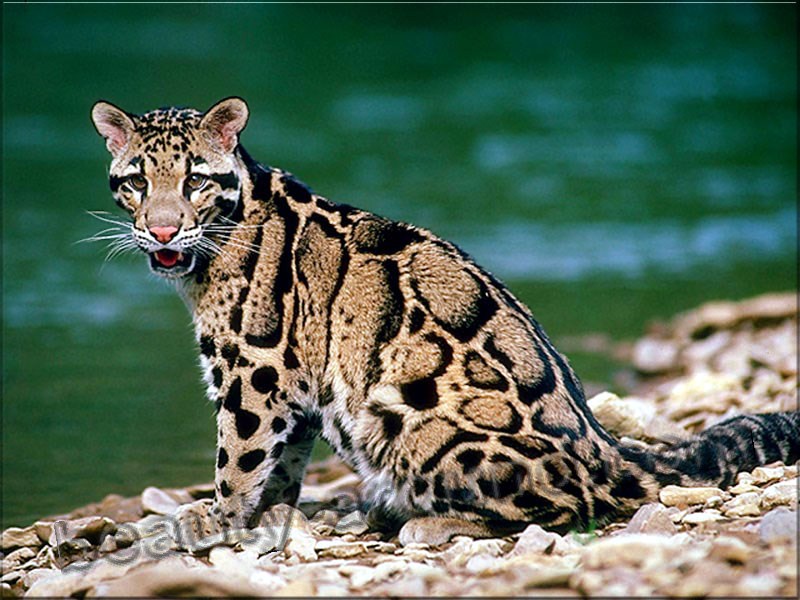 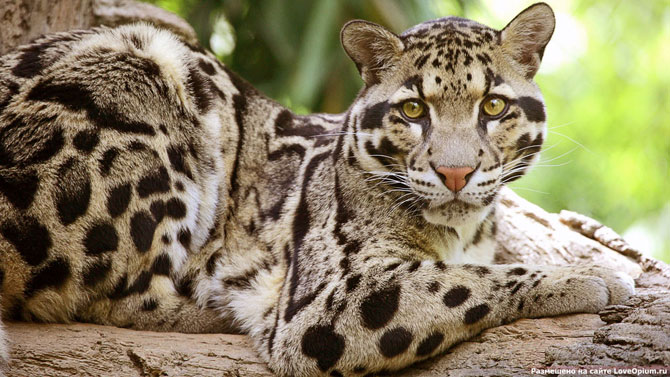 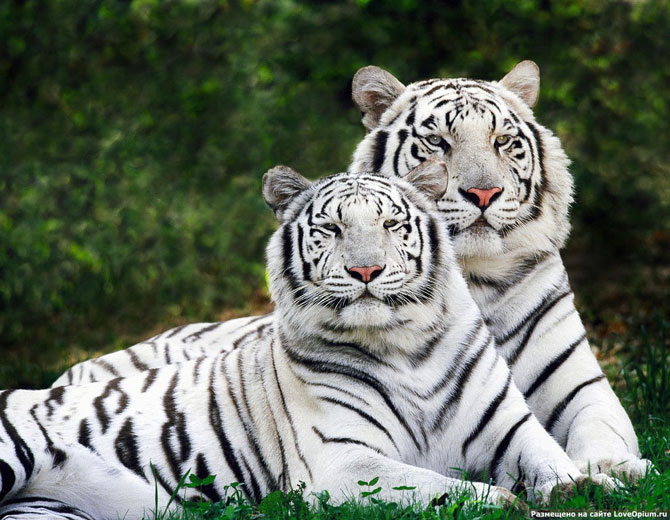 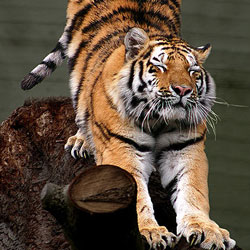 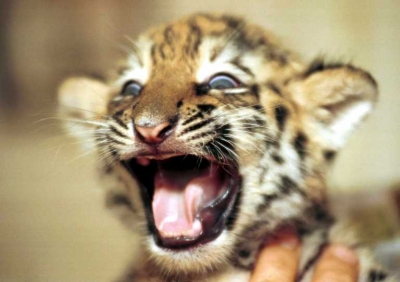 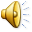 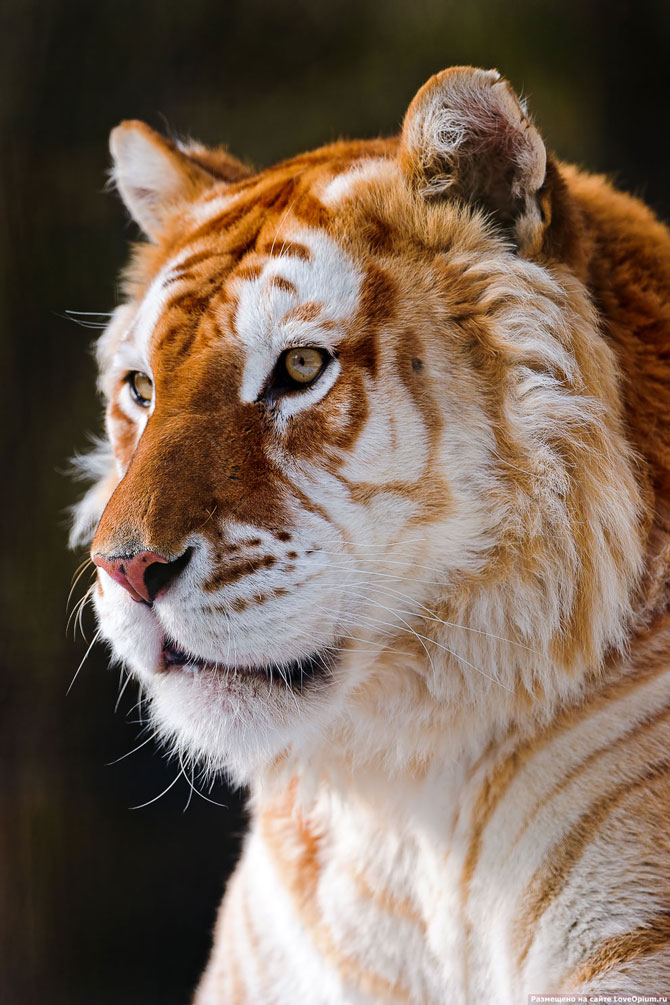